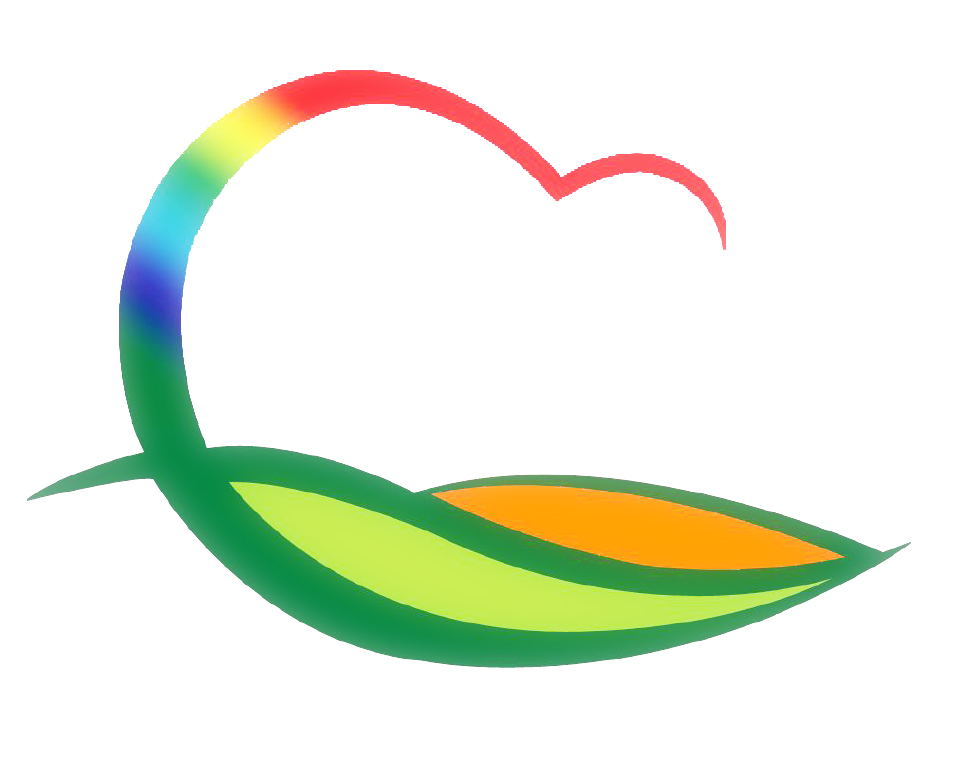 기획감사관
4-1. 2022년도 본예산 편성 심의
10. 13.(수) ~ 10. 26.(화) / 예산작업실 / 전부서
4-2. 제296회 영동군의회 임시회
10. 18.(월) / 의회 본회의장
안 건 : 영동군 문화의집 민간위탁 동의안 외 7건
4-3. 시군종합평가 정량지표 추진상황 보고회
10. 19.(화) 14:00,15:30 / 상황실 / 팀장, 담당자 (주재:국장)
9월말 기준 목표 미달성 정량지표 실적제고방안
4-4. 의원간담회
10. 21.(목) 10:00 / 위원회 회의실
안 건 :「영동군 출산 및 양육 지원에 관한 조례」일부개정 외 18건